Synthesis, Analysis, and VerificationLecture 09a
Abstract Interpretation
Lectures: 
   Viktor Kuncak
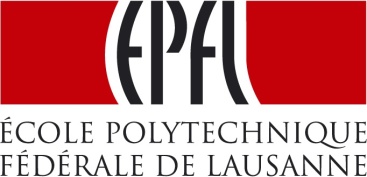 Abstract Interpretation
Way to infer properties of e.g. computations
Consider assignment:    z = x+y
Interpreter:


Abstract interpreter:
Adding and Multiplying Intervals
Programs as Control-Flow Graphs
i = 0;
while (i < 10) {
  if (i > 1)
    i = i + 3;
  else
    i = i + 2;
}
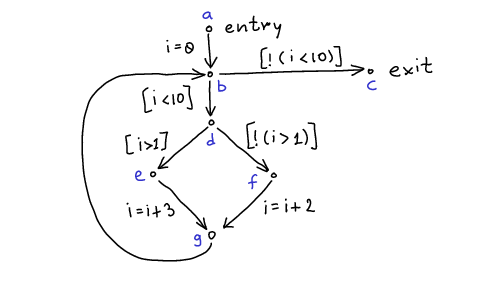 Suppose
program state given only by the value of i
initially, it is possible that i has any value
Task: for each point, find set S of possible states
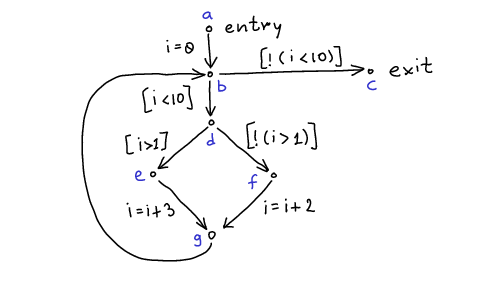 i = 0;
while (i < 10) {
  if (i > 1)
    i = i + 3;
  else
    i = i + 2;
}
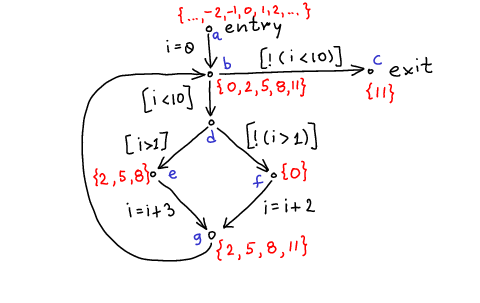 Sets are Given by Equations
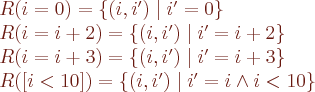 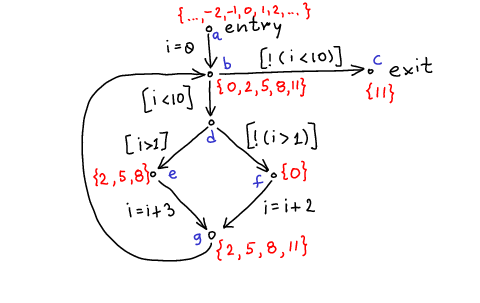 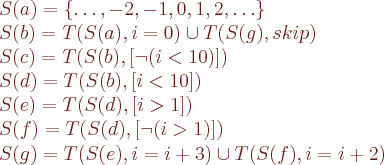 Sets are Given by Equations
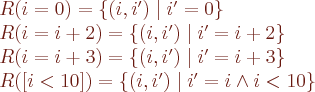 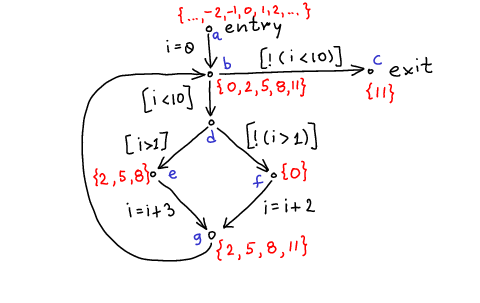 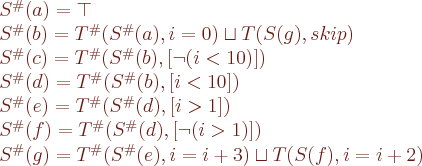 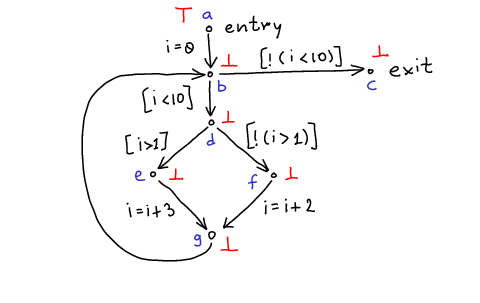 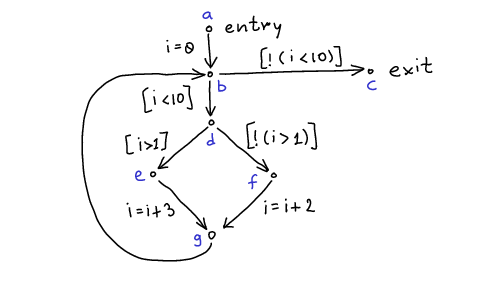 Approximation of Sets by Supersets
Partially Ordered Families of Sets
Does every element in this order have least upper bound?
Dually, does it have greatest lower bound?